我的家鄉，吉祥．平安
雙語繪本創作
圖/黃姵妤   文/鄭詩琪
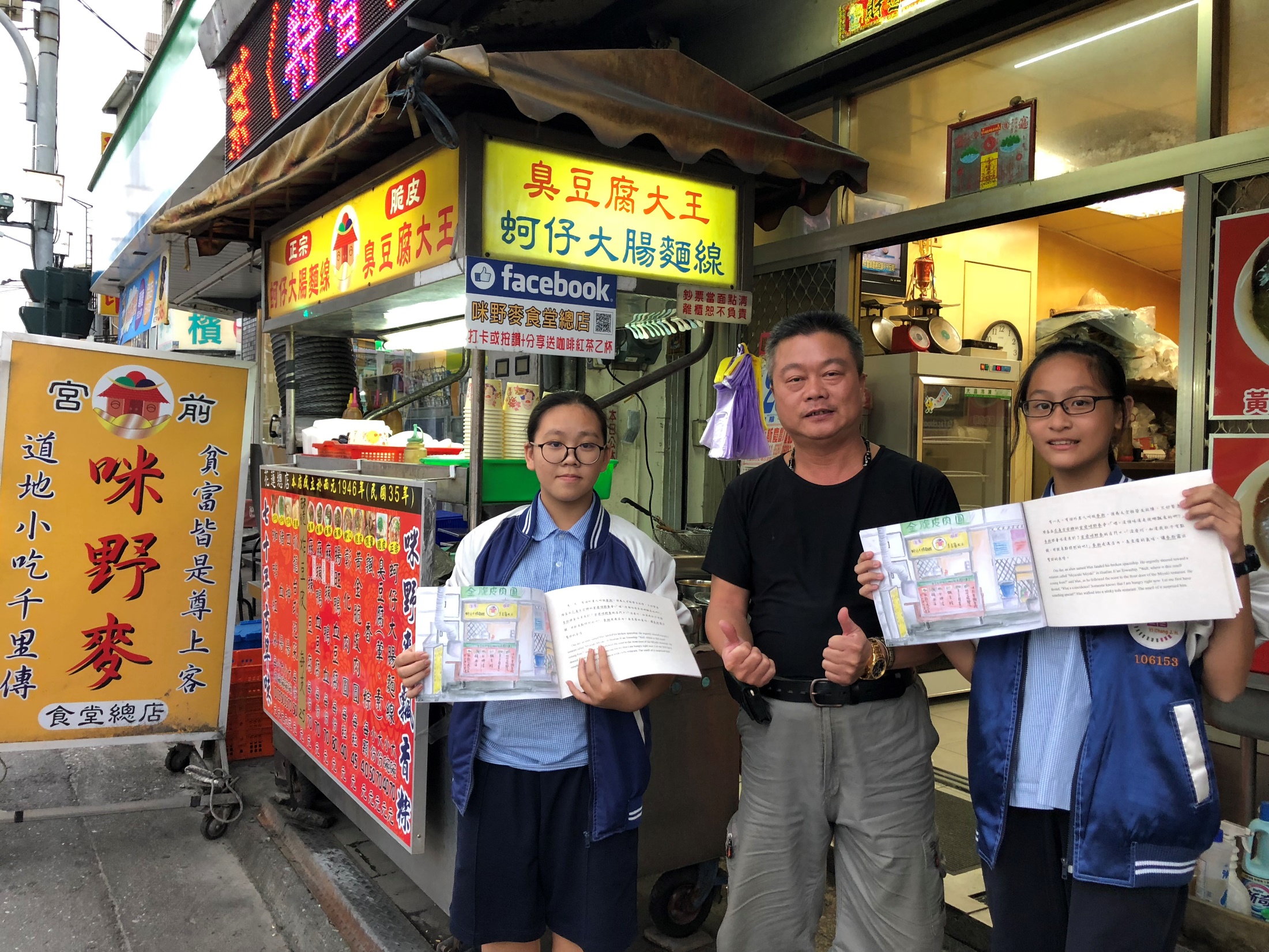 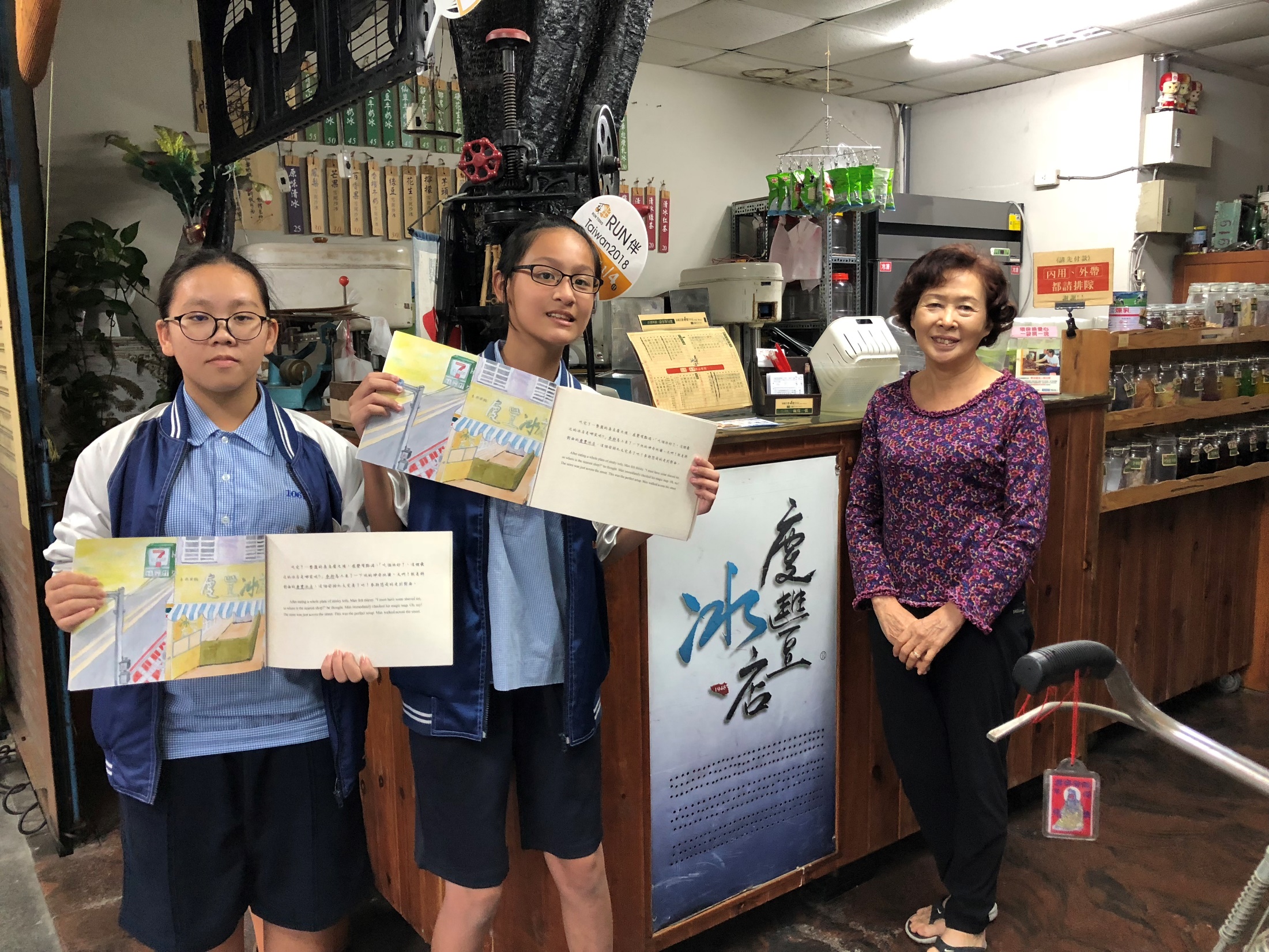 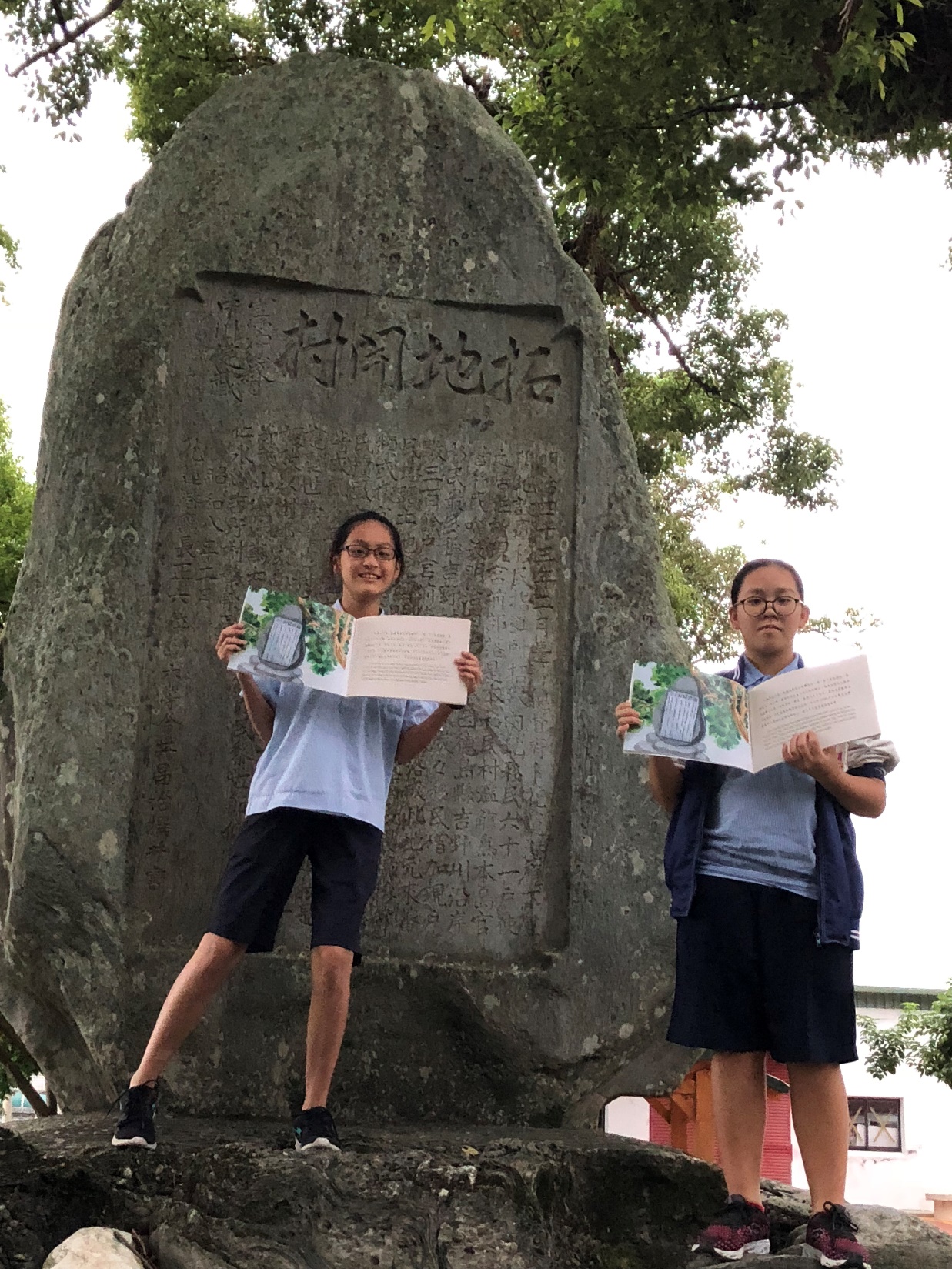 吉野神社
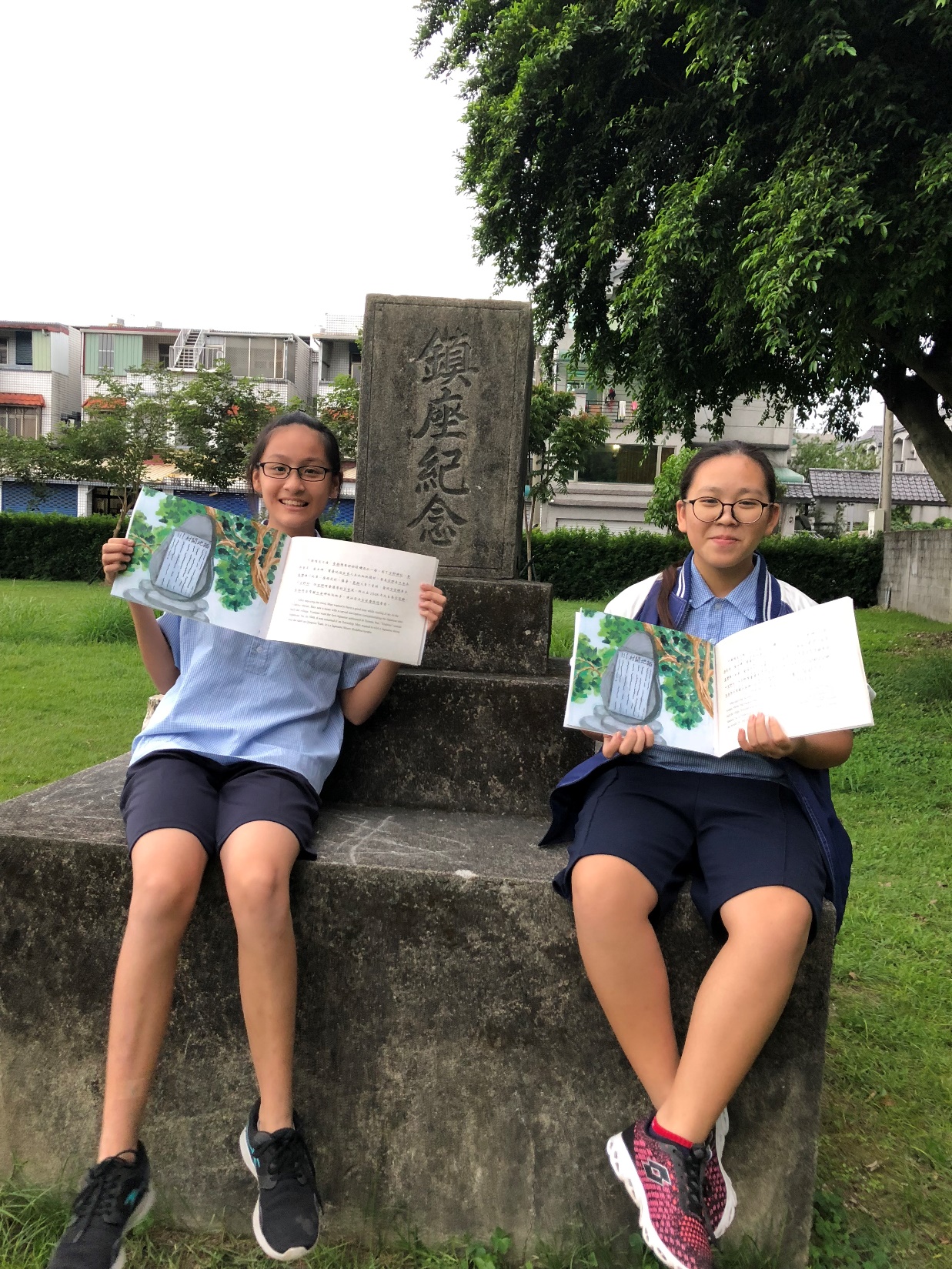 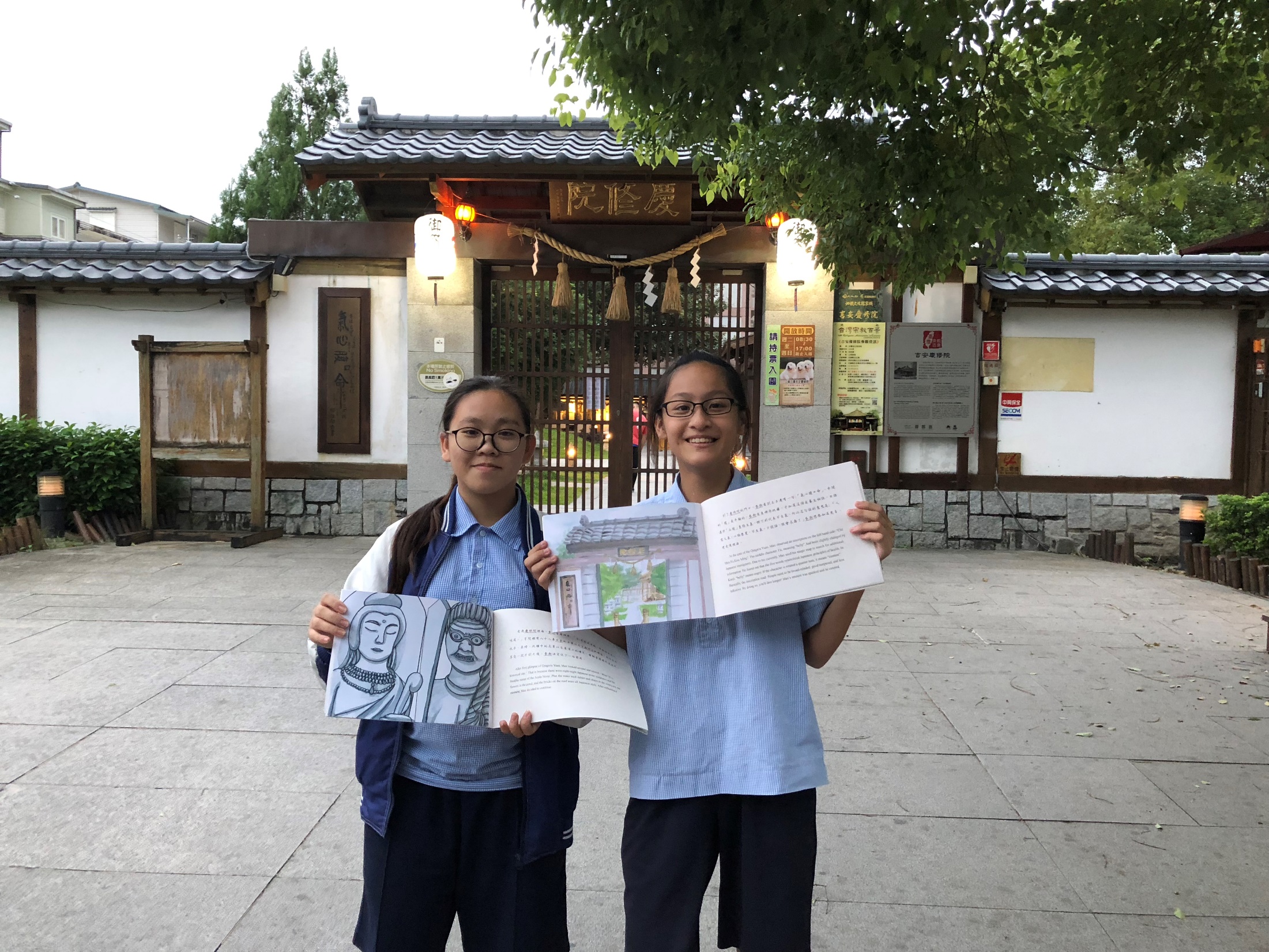 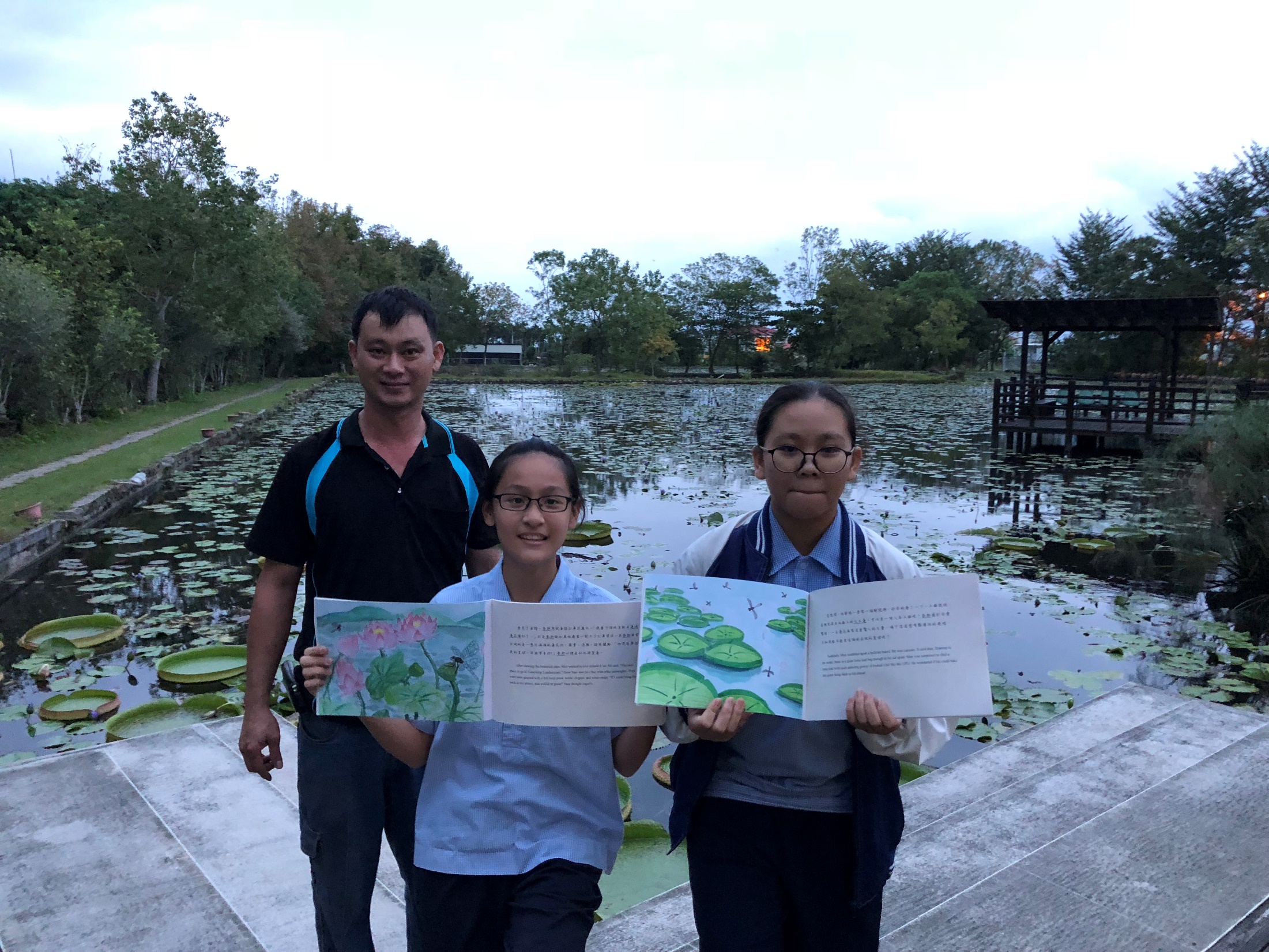 蓮城蓮花園
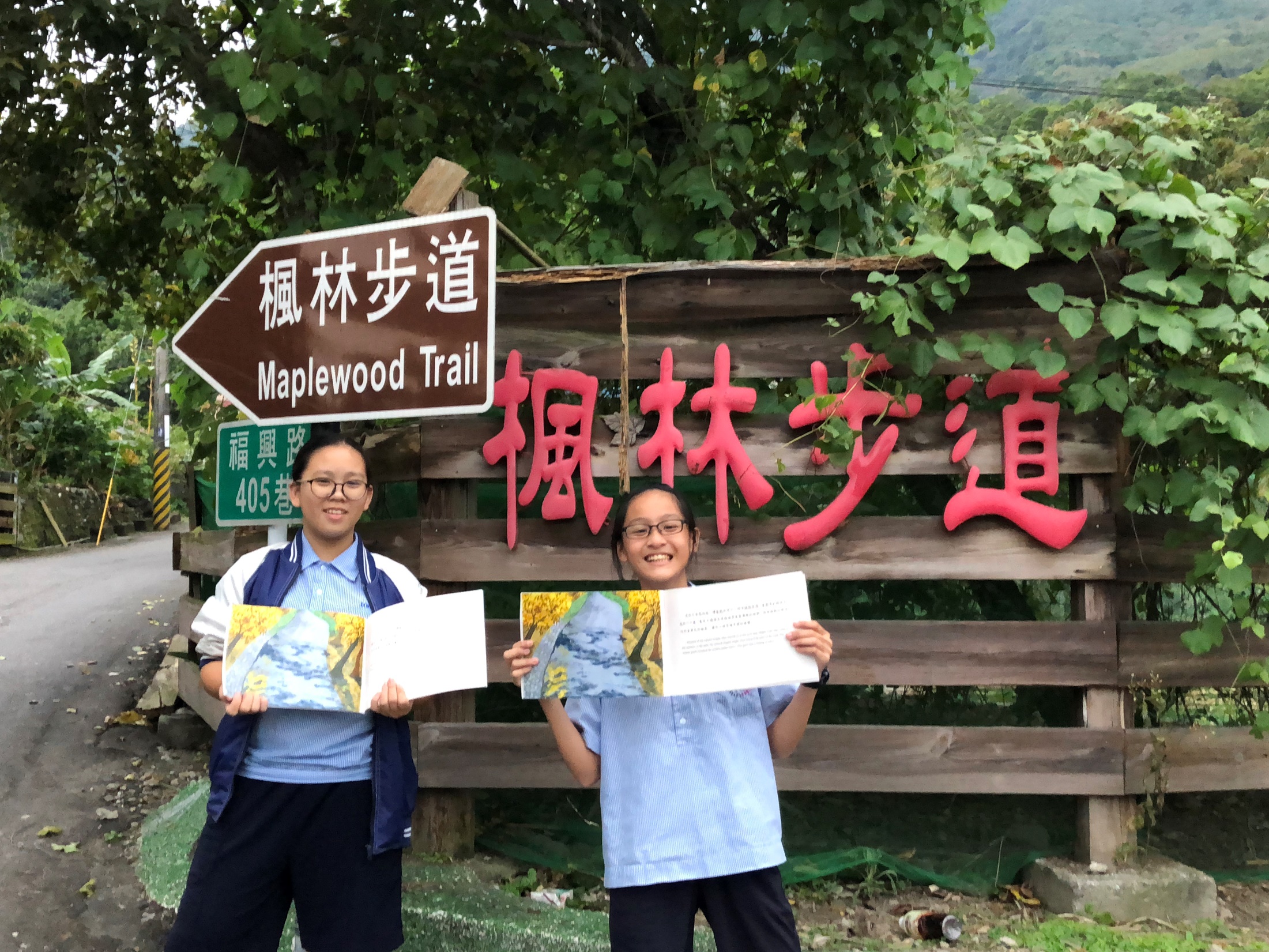 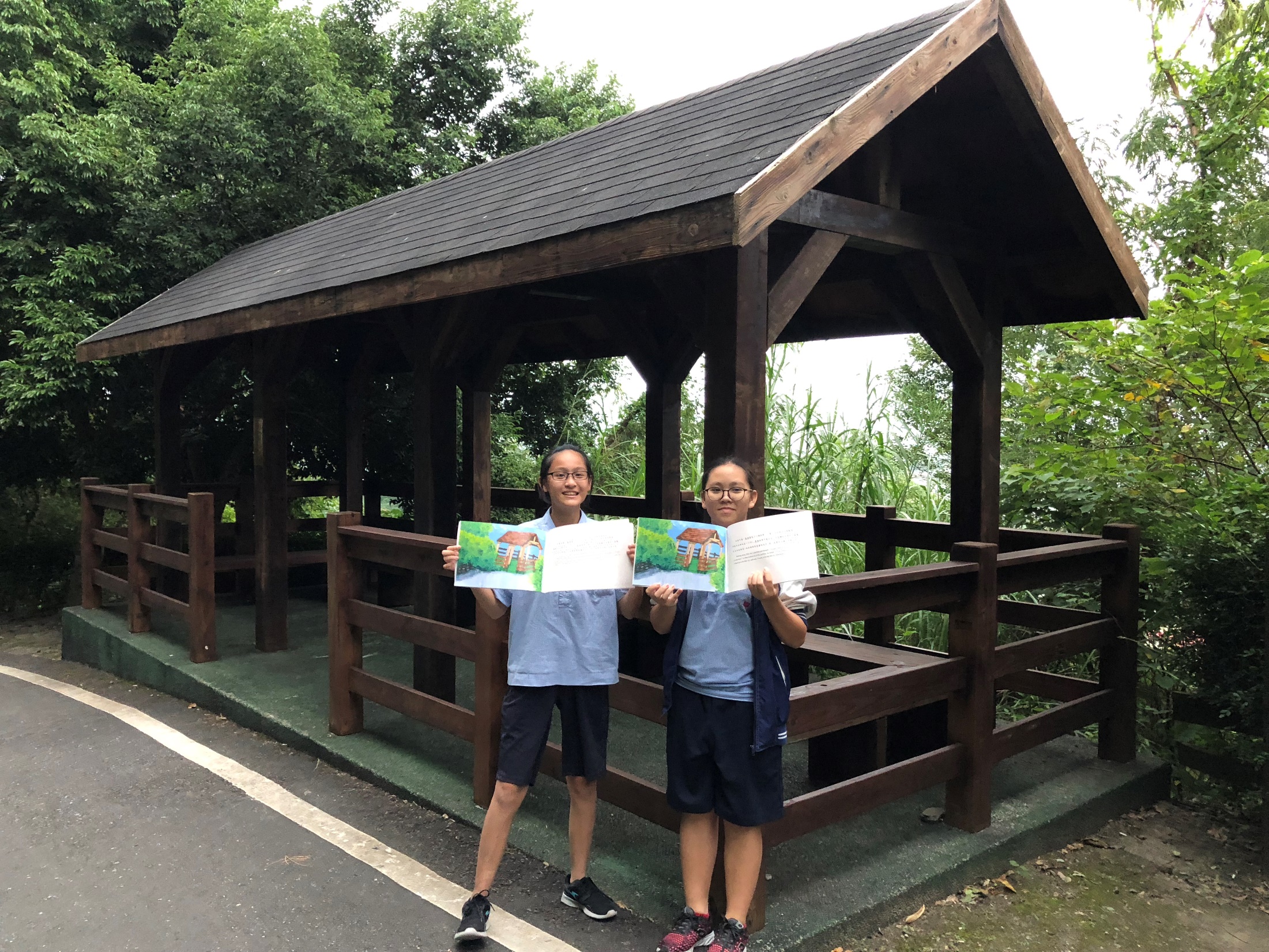 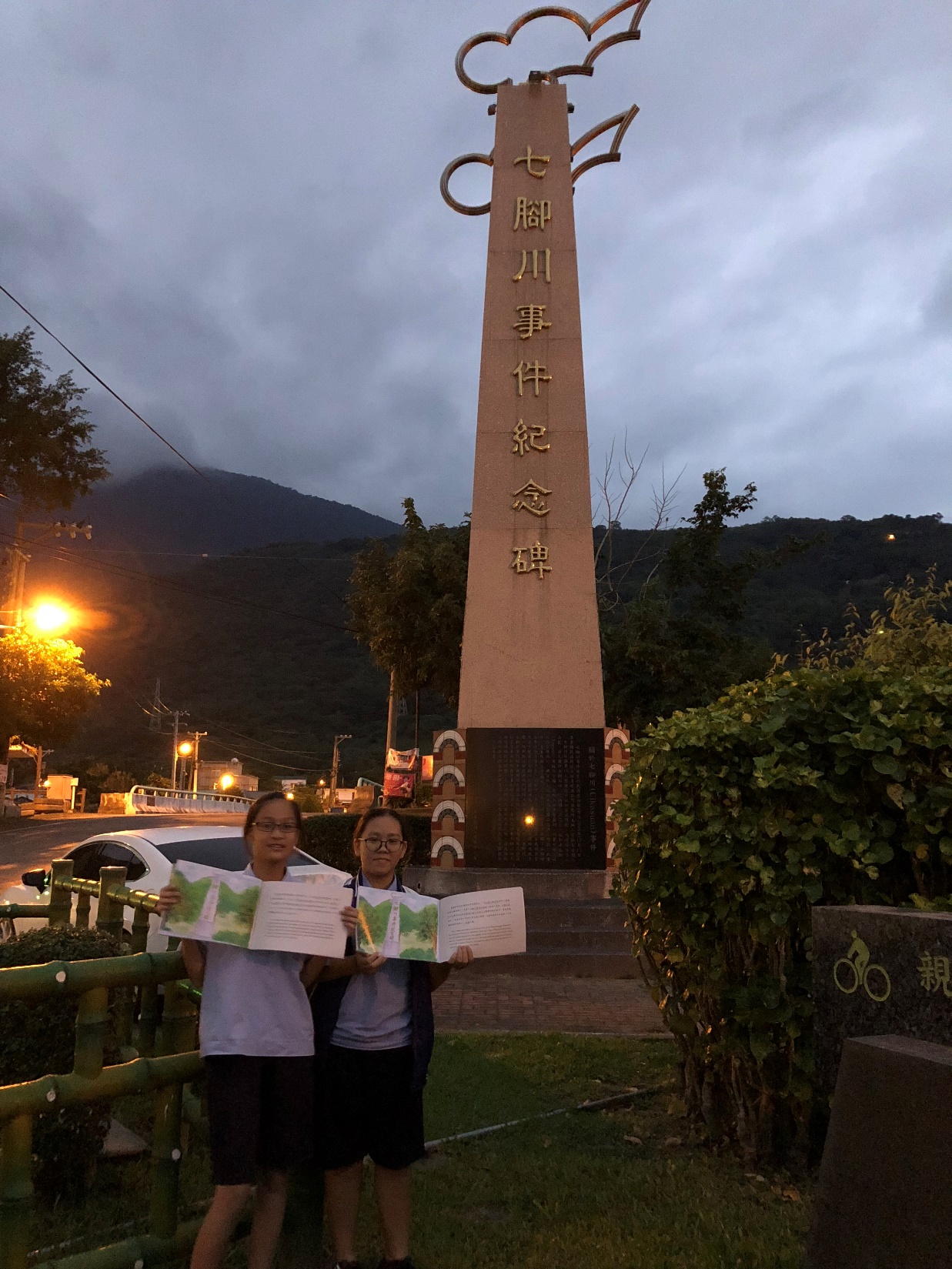 七腳川事件紀念碑
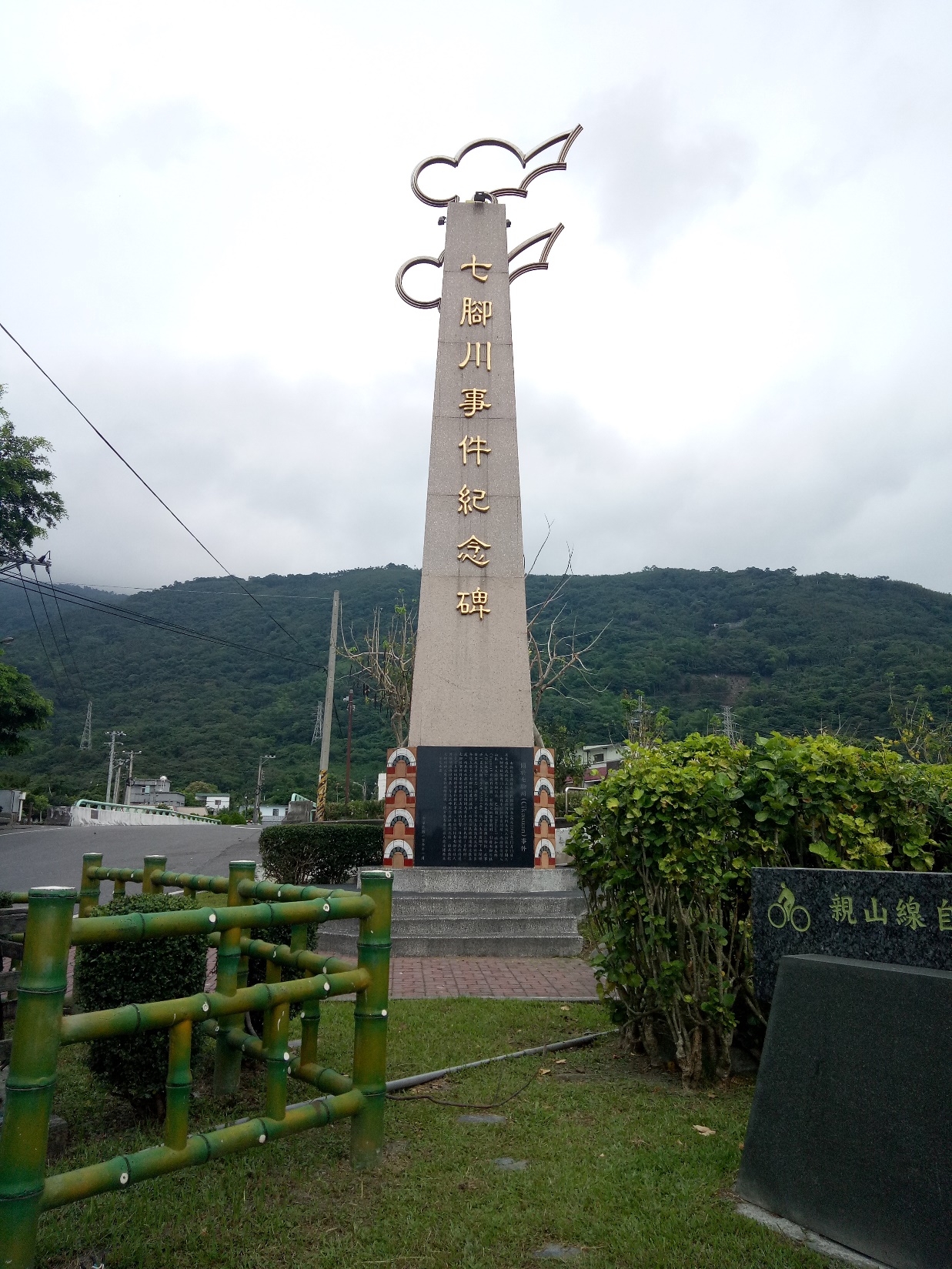 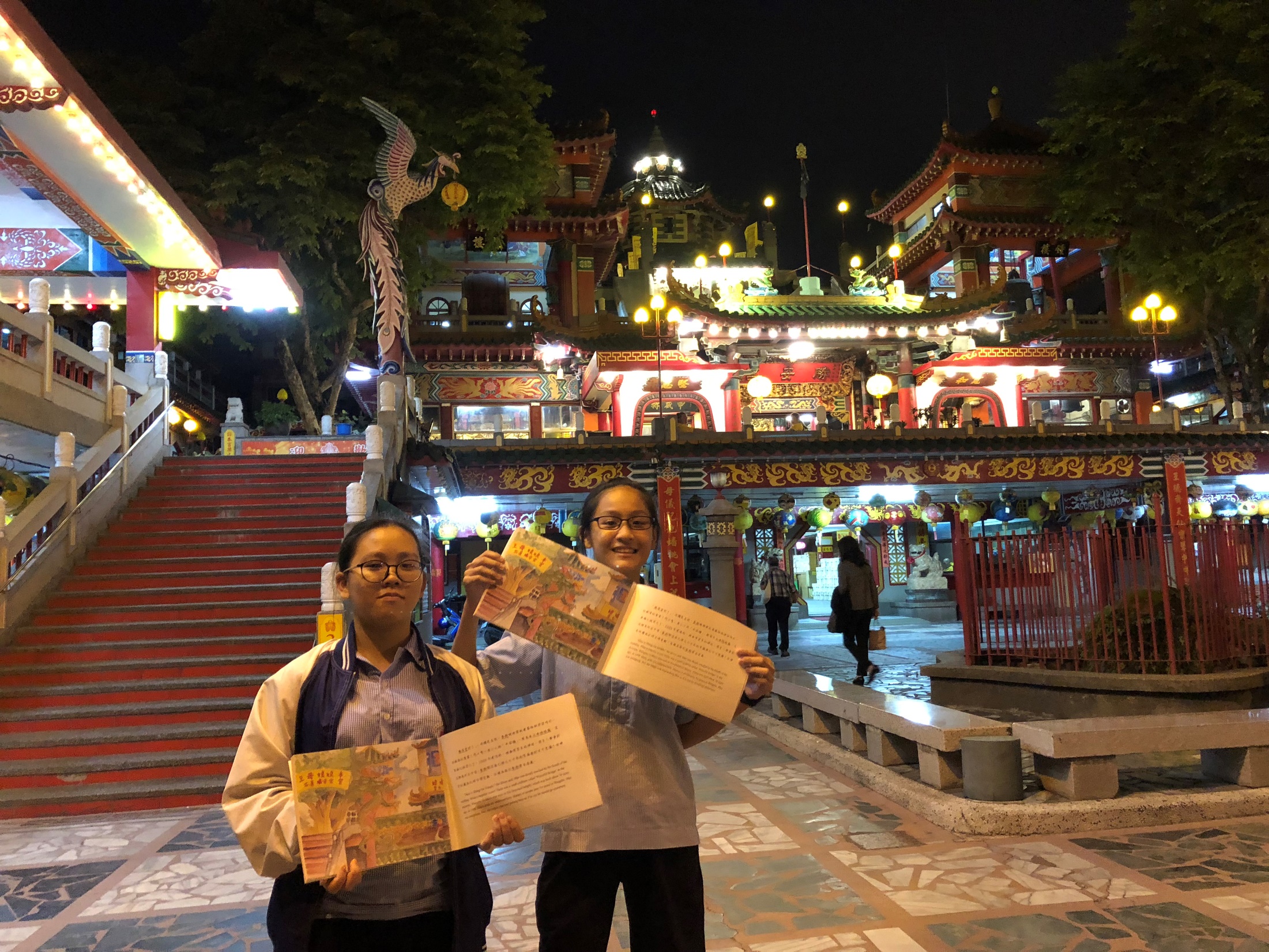 勝安宮
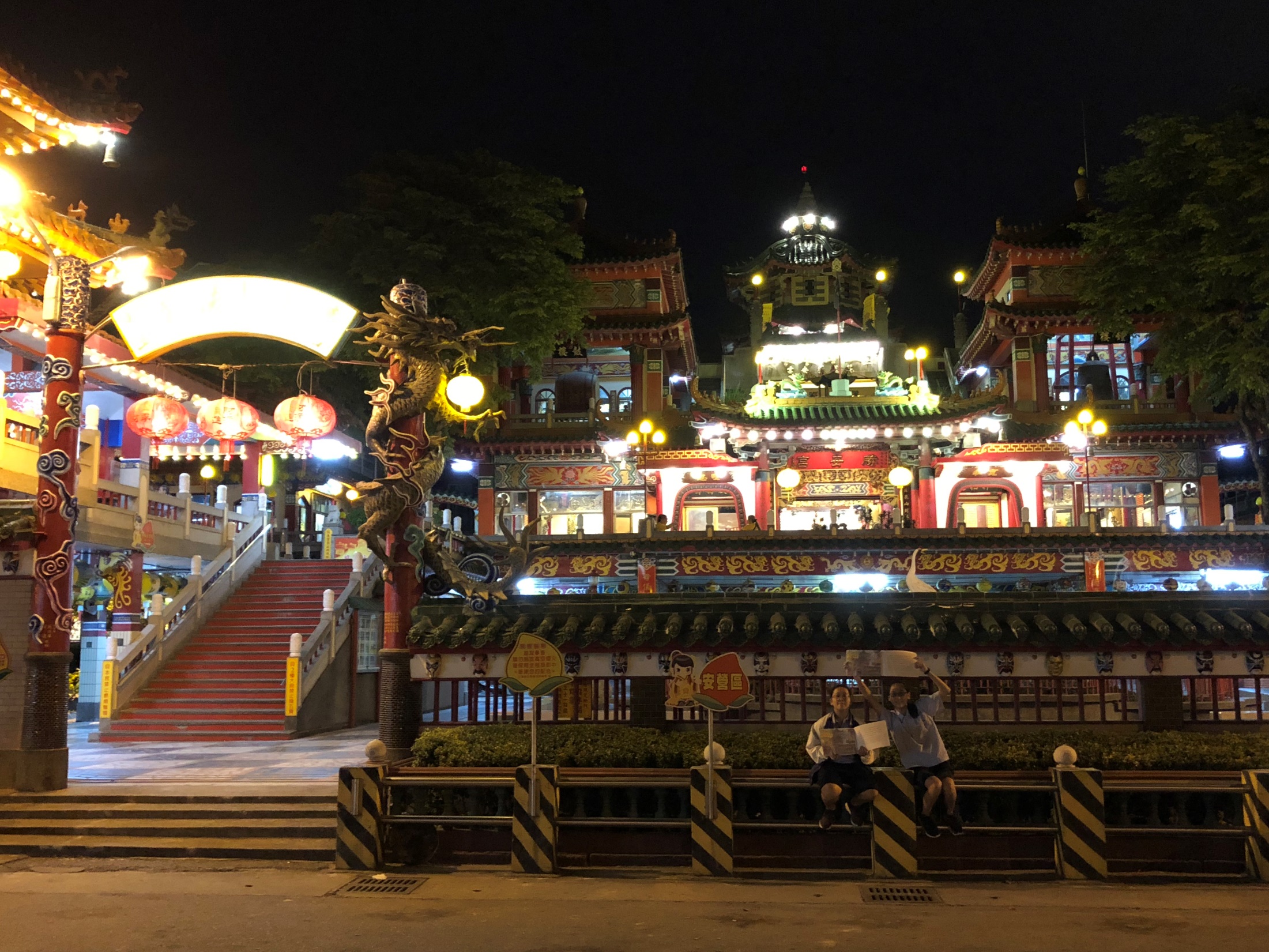 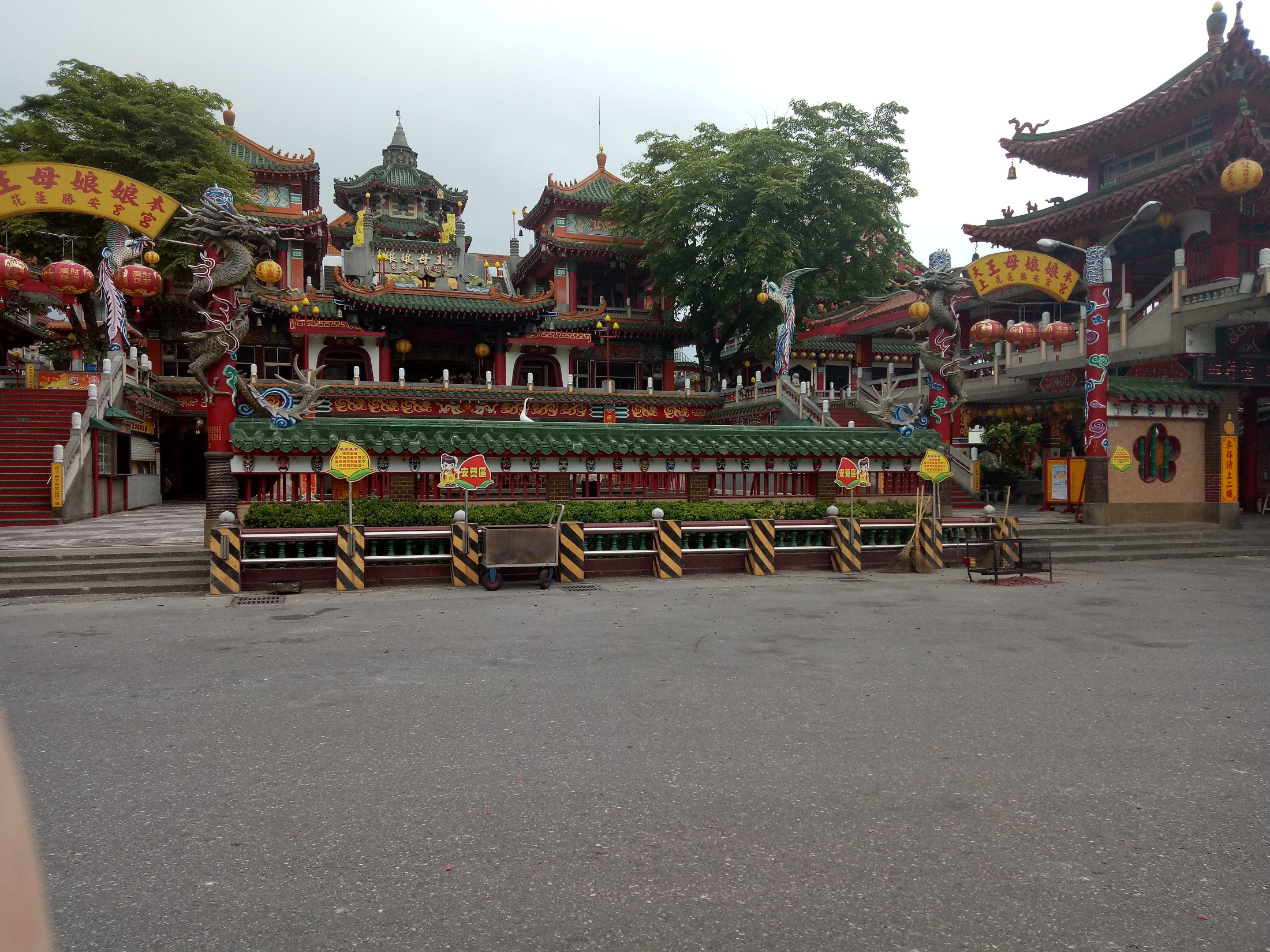 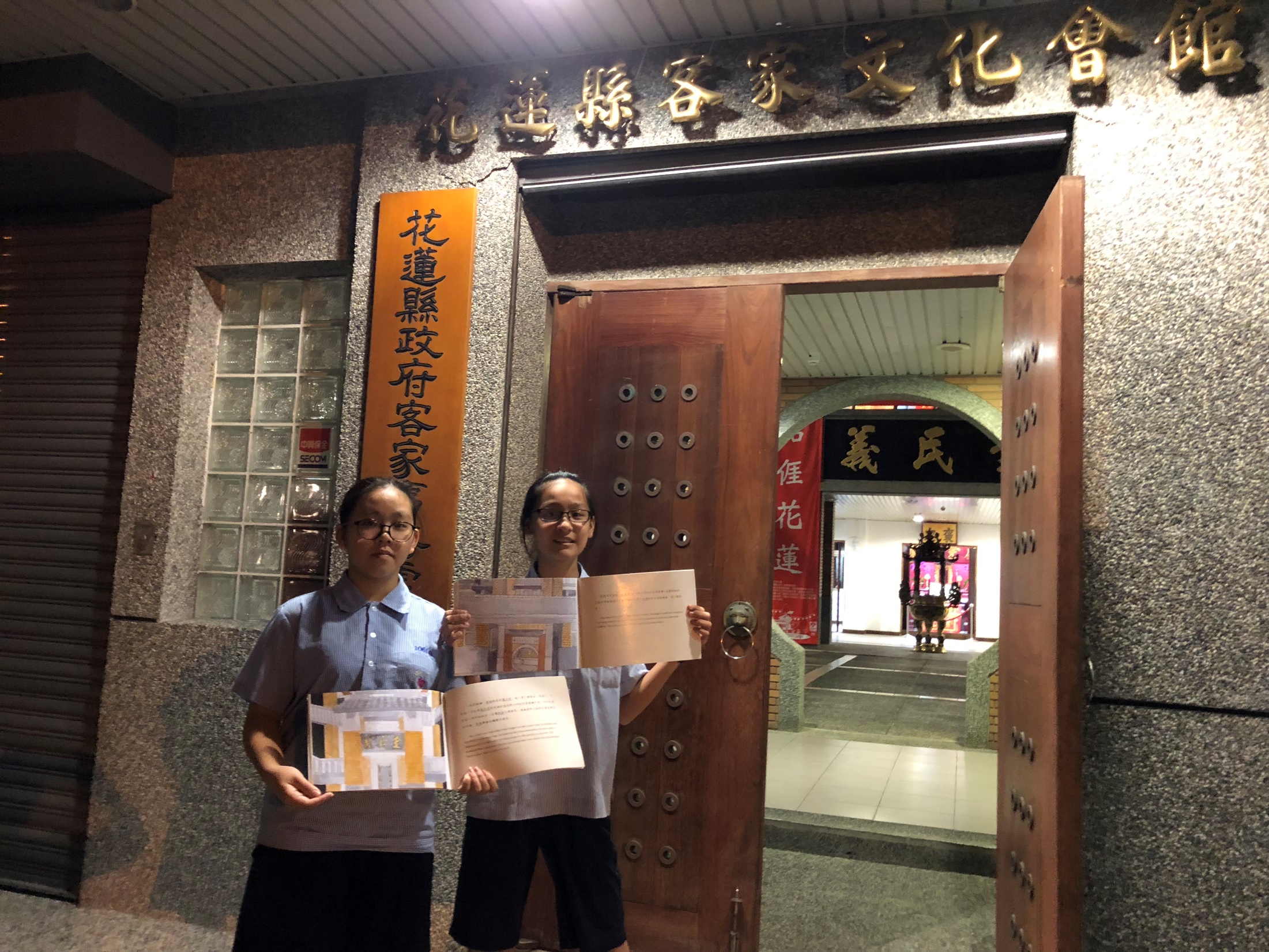 客家文化會館
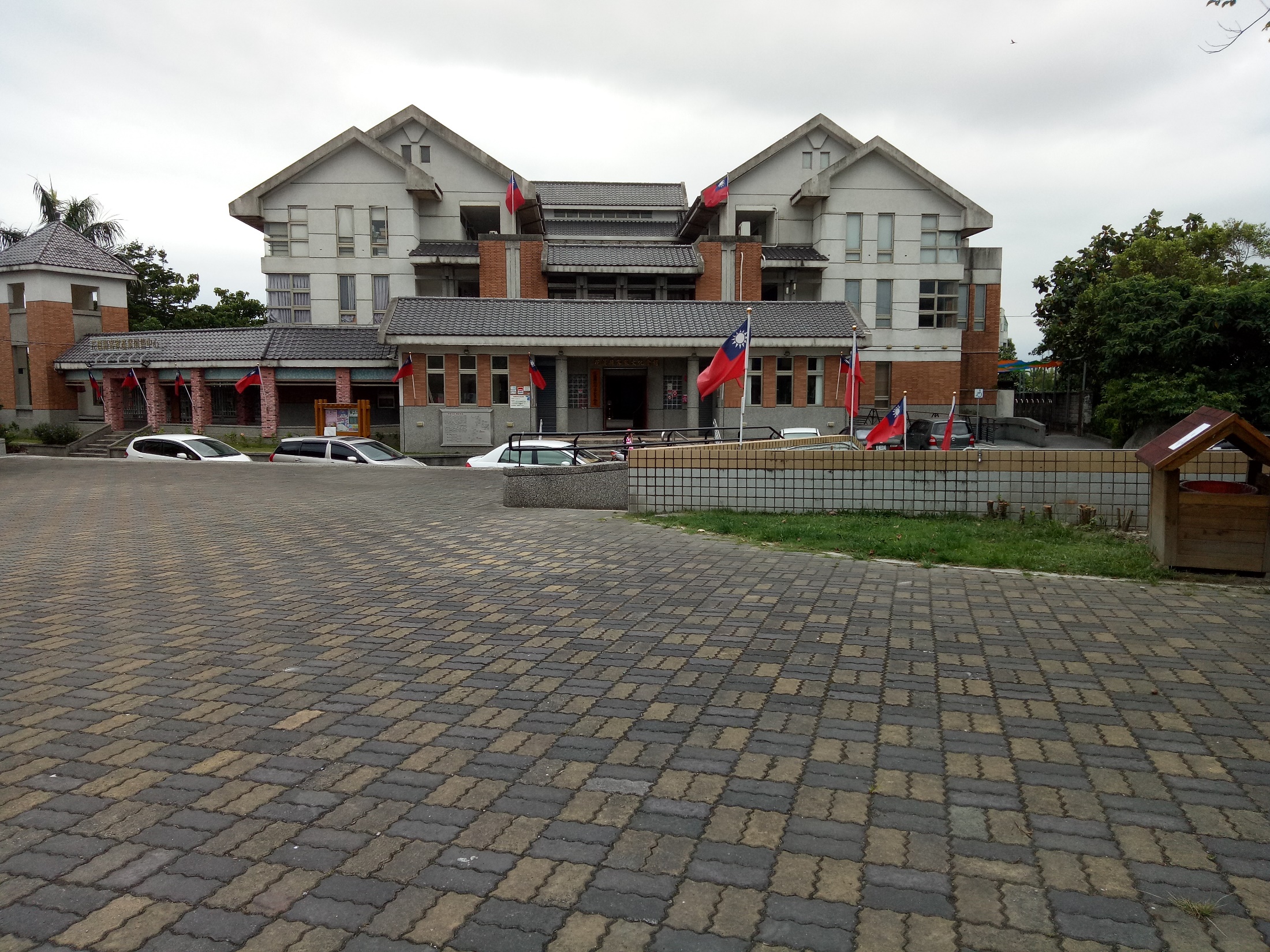 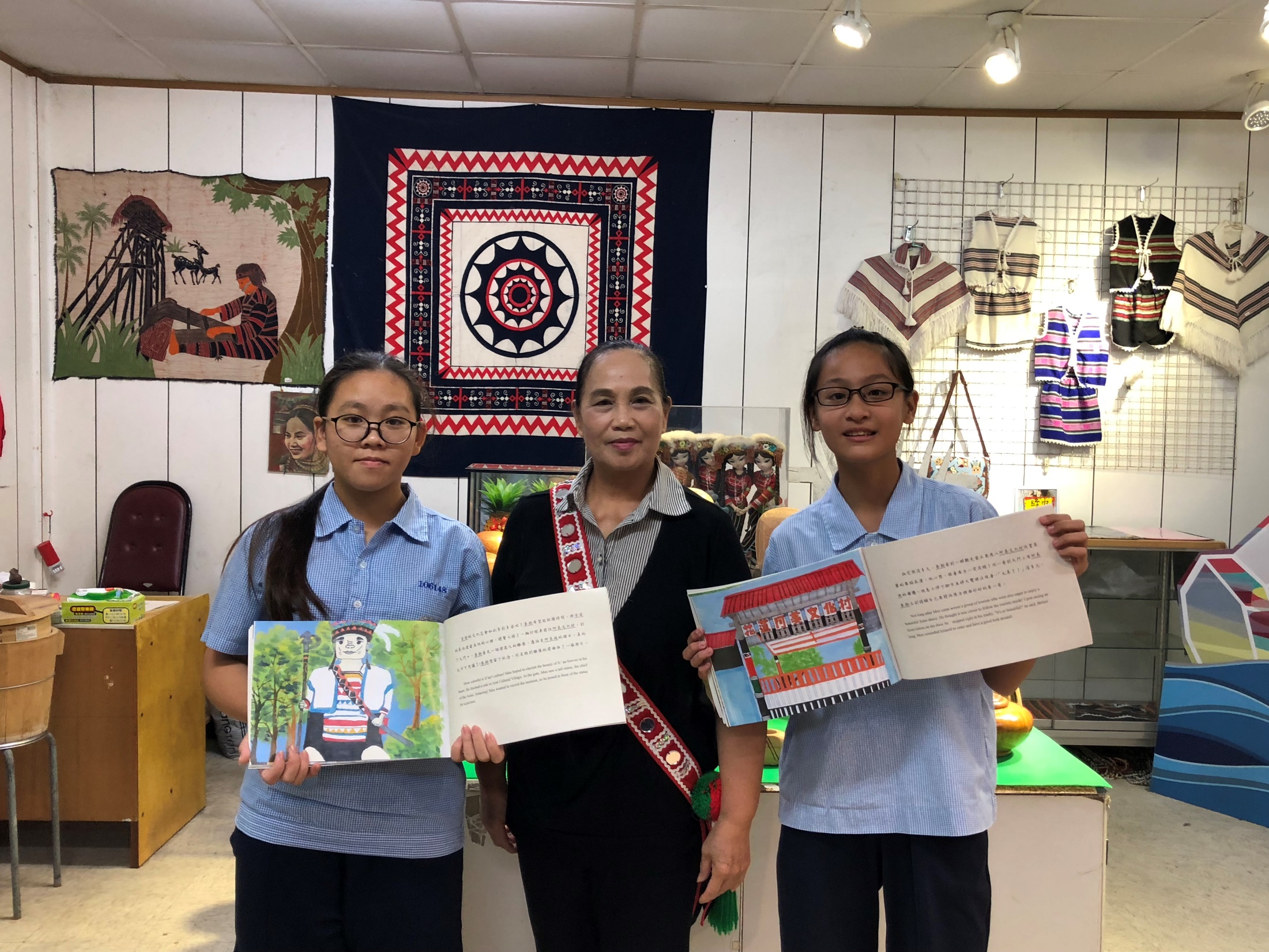 阿美文化村
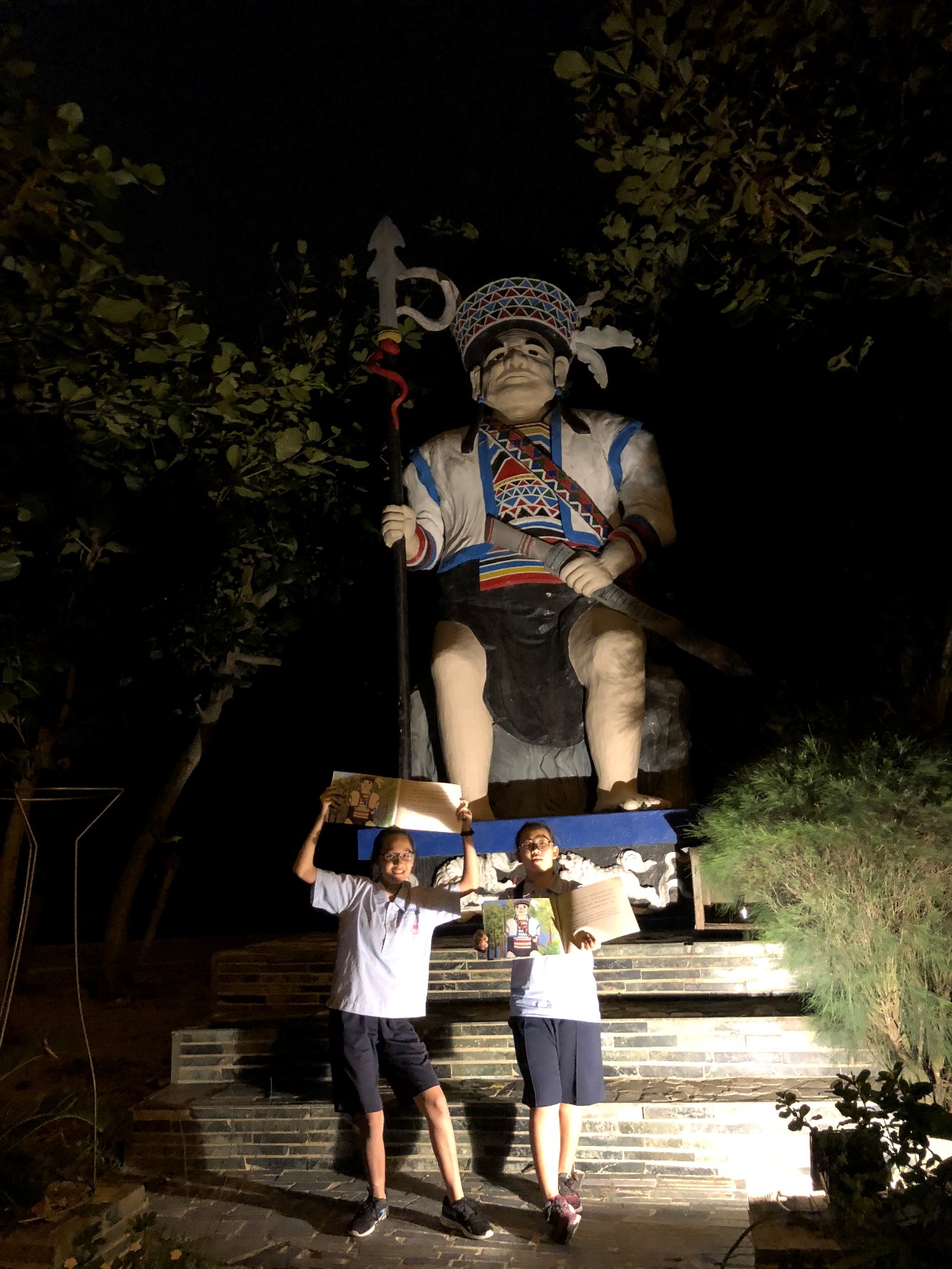 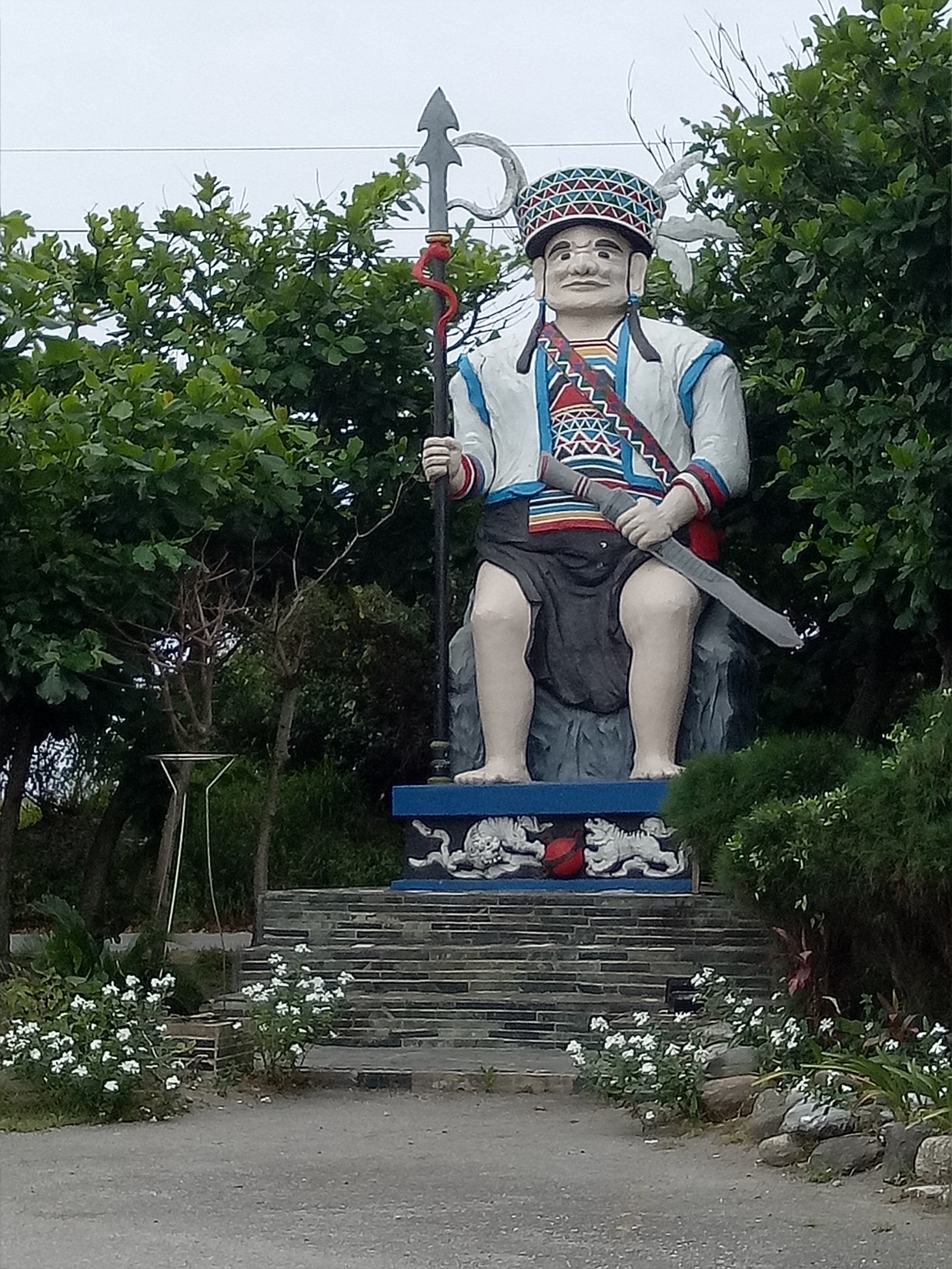 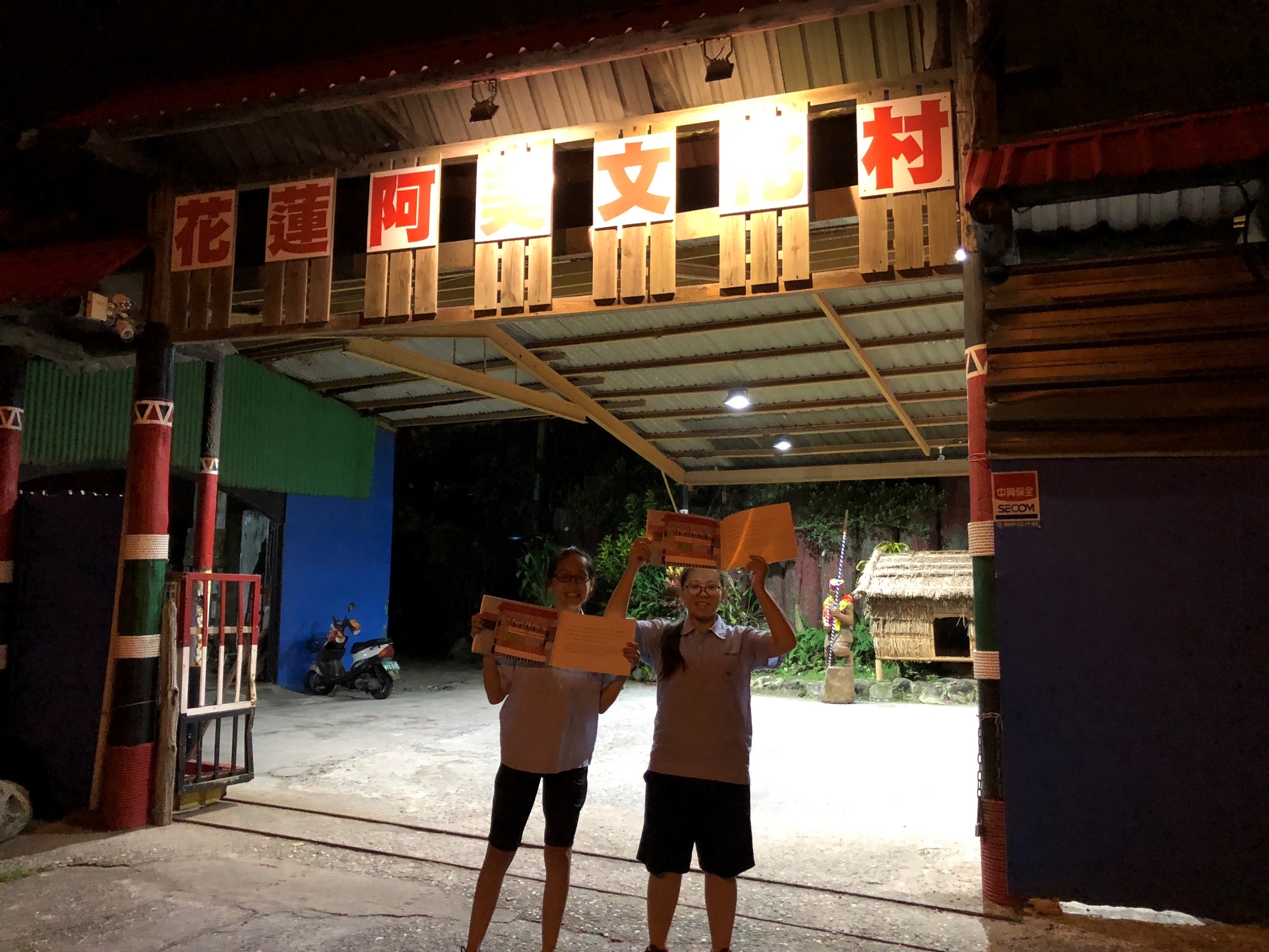 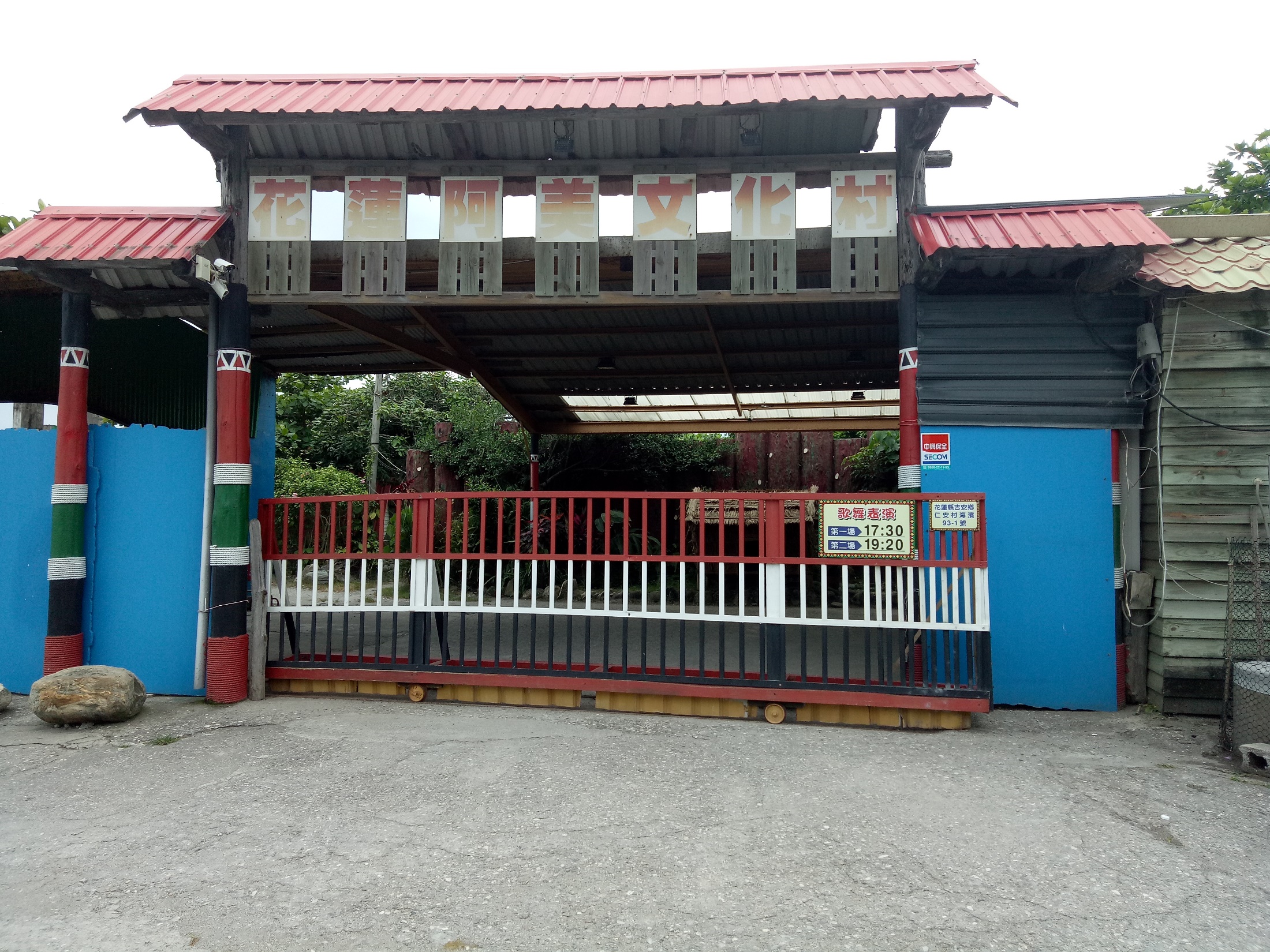